Un-Written Figure:
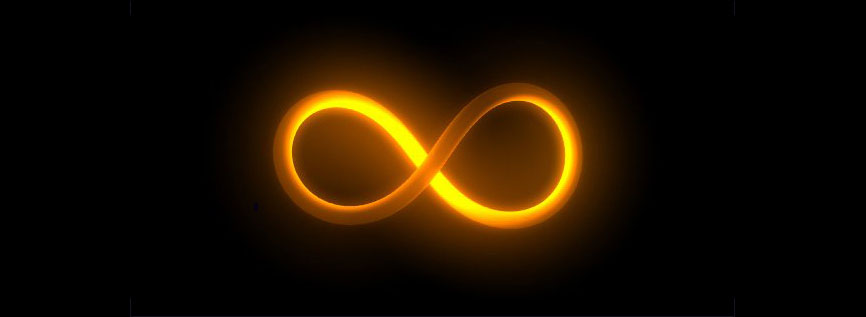 Un-Written Figure:
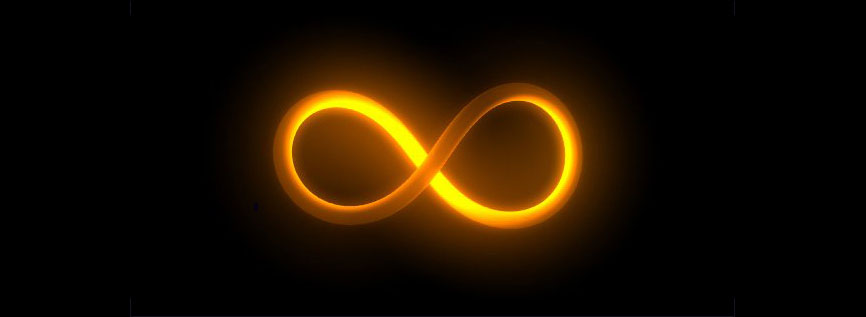 Un-Written Figure:
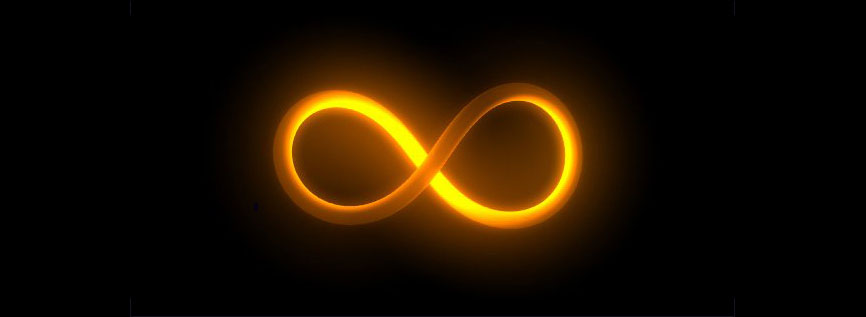 Un-Written Figure:
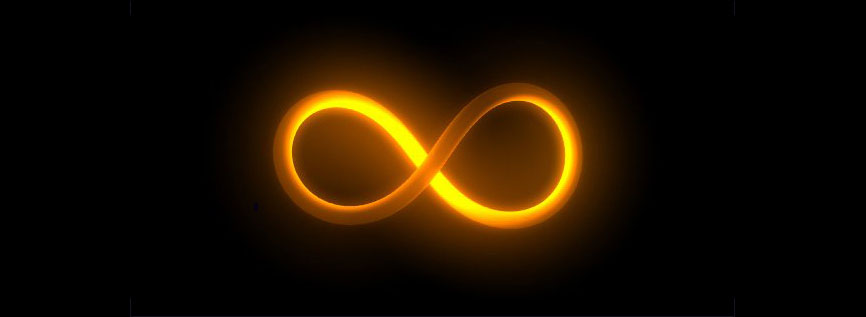 Un-Written Figure:
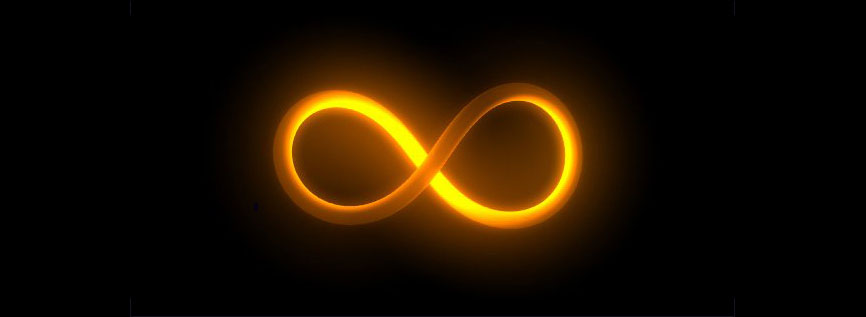 Un-Written Figure:
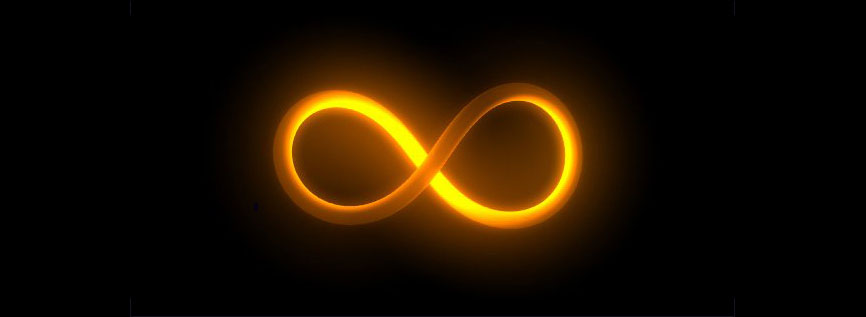 Un-Written Figure:
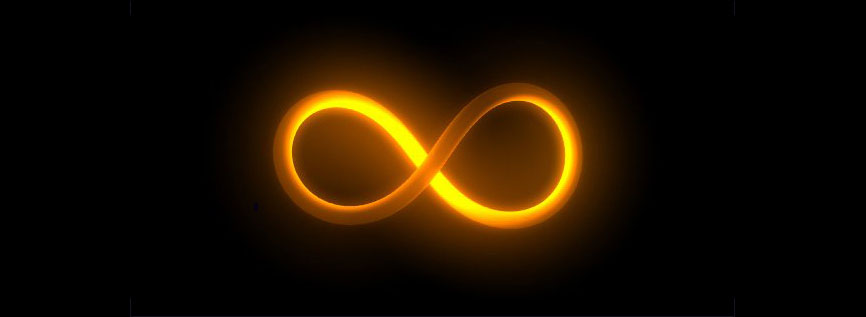 Un-Written Figure:
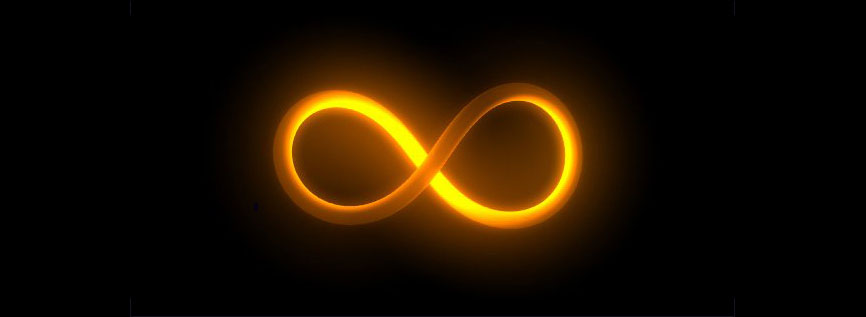 Un-Written Figure:
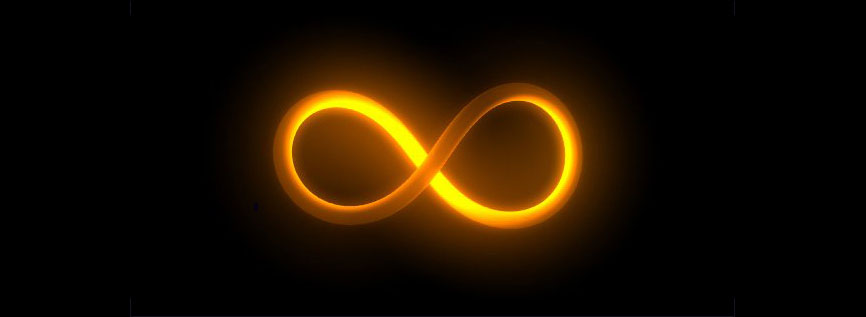 Un-Written Figure:
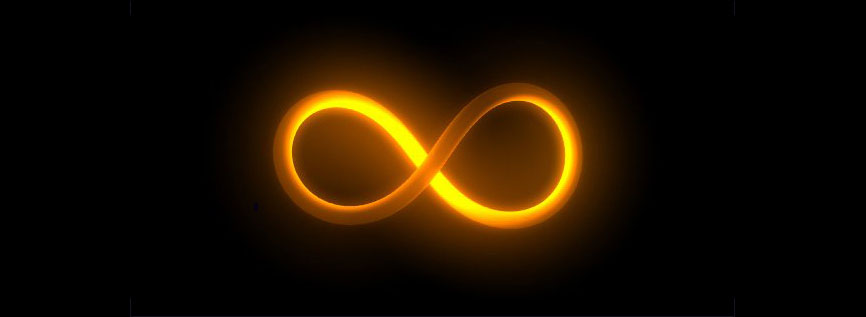